物
理
第六章   力和机械
学  视
6.2   怎样测量和表示力
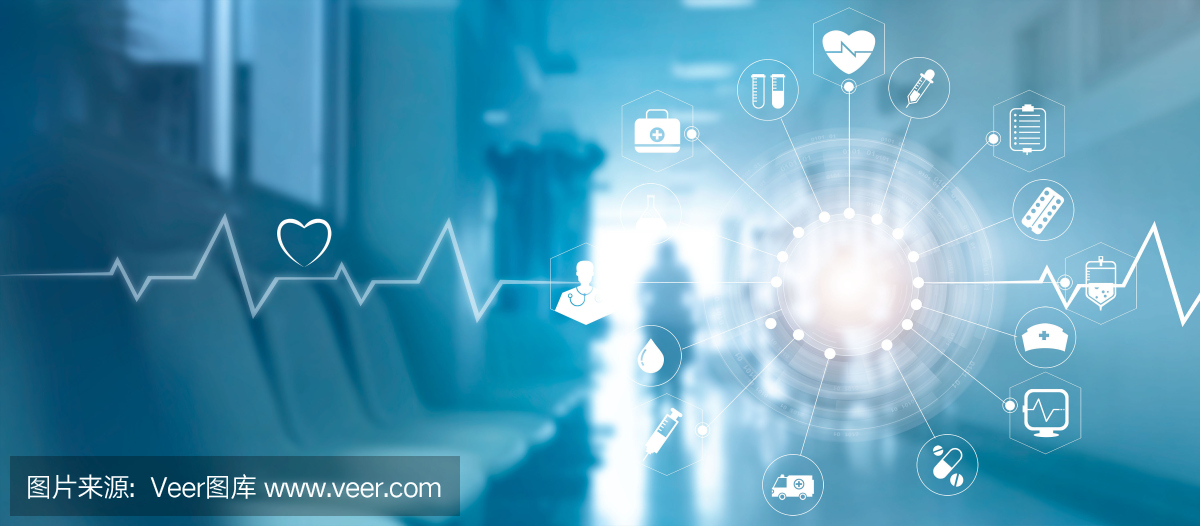 课标与考点
课程标准
会测量力的大小、会用示意图描述力。
核心考点
测力计及其使用、力的示意图。
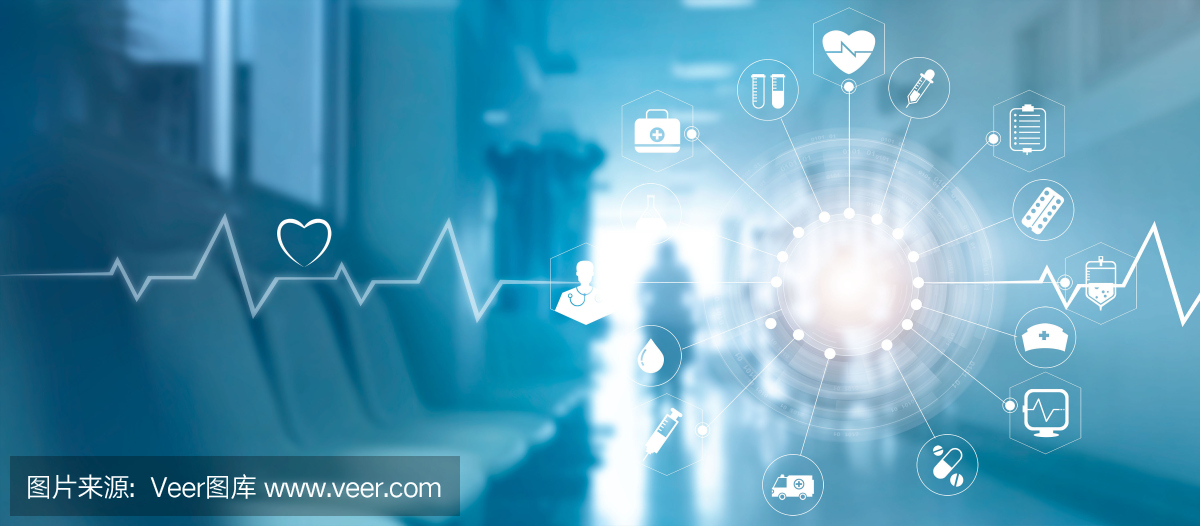 自主学习
力的大小
1.弹簧测力计是用来测量　　　　　　　的仪器，它的工作原理是                                                       。
                                            。
在一定范围内，弹簧受到的拉力越大就被拉得越长
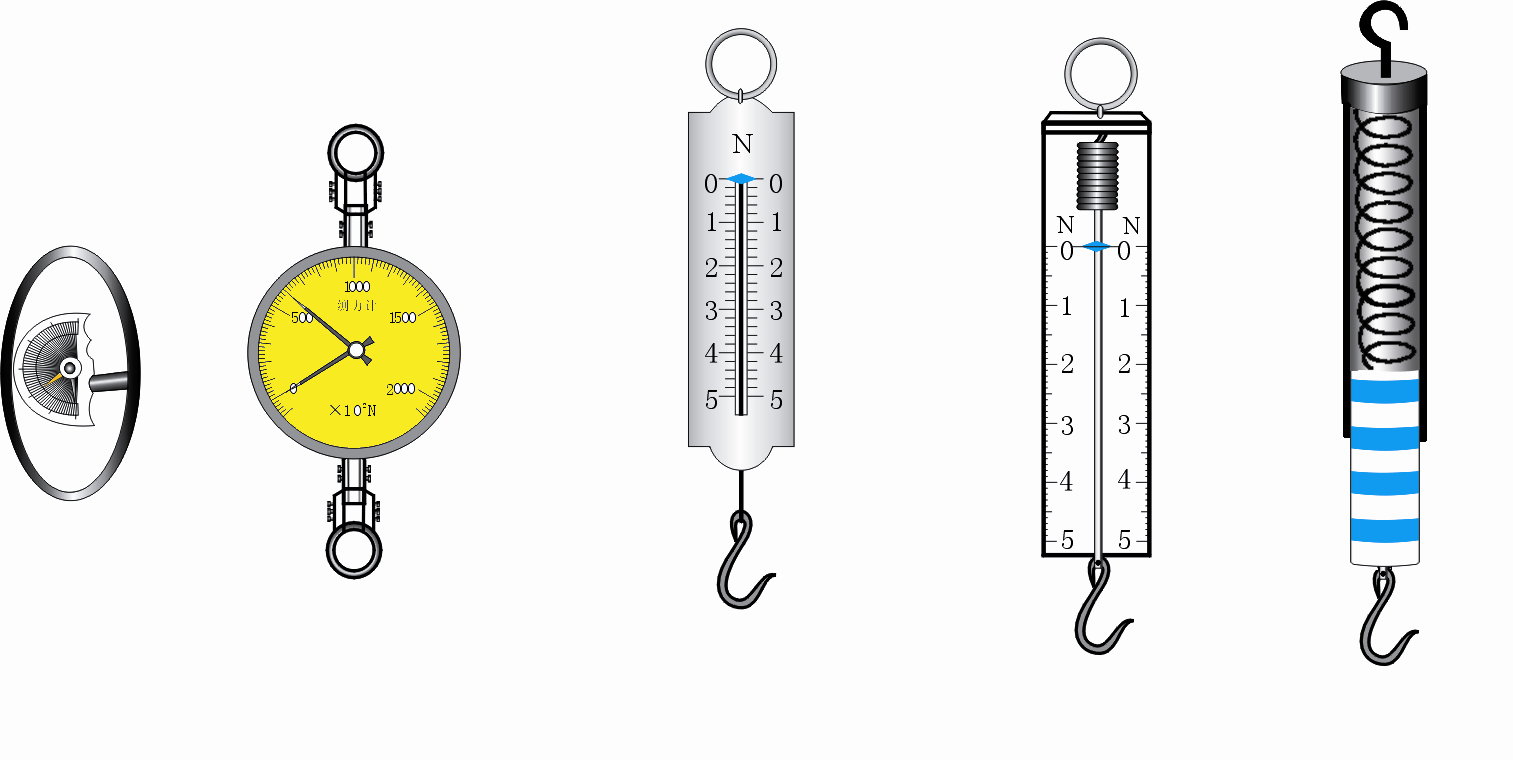 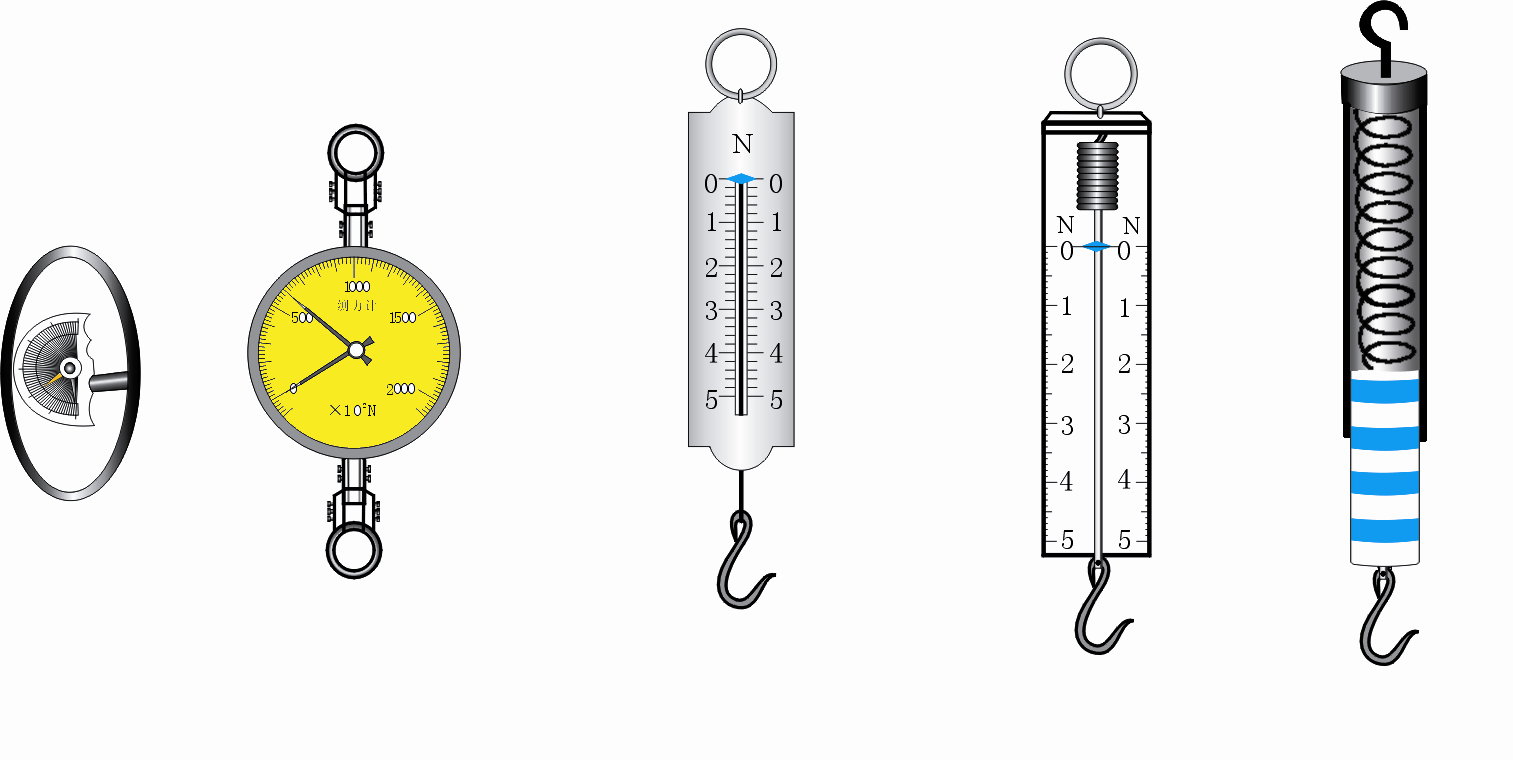 弹簧封闭在内部
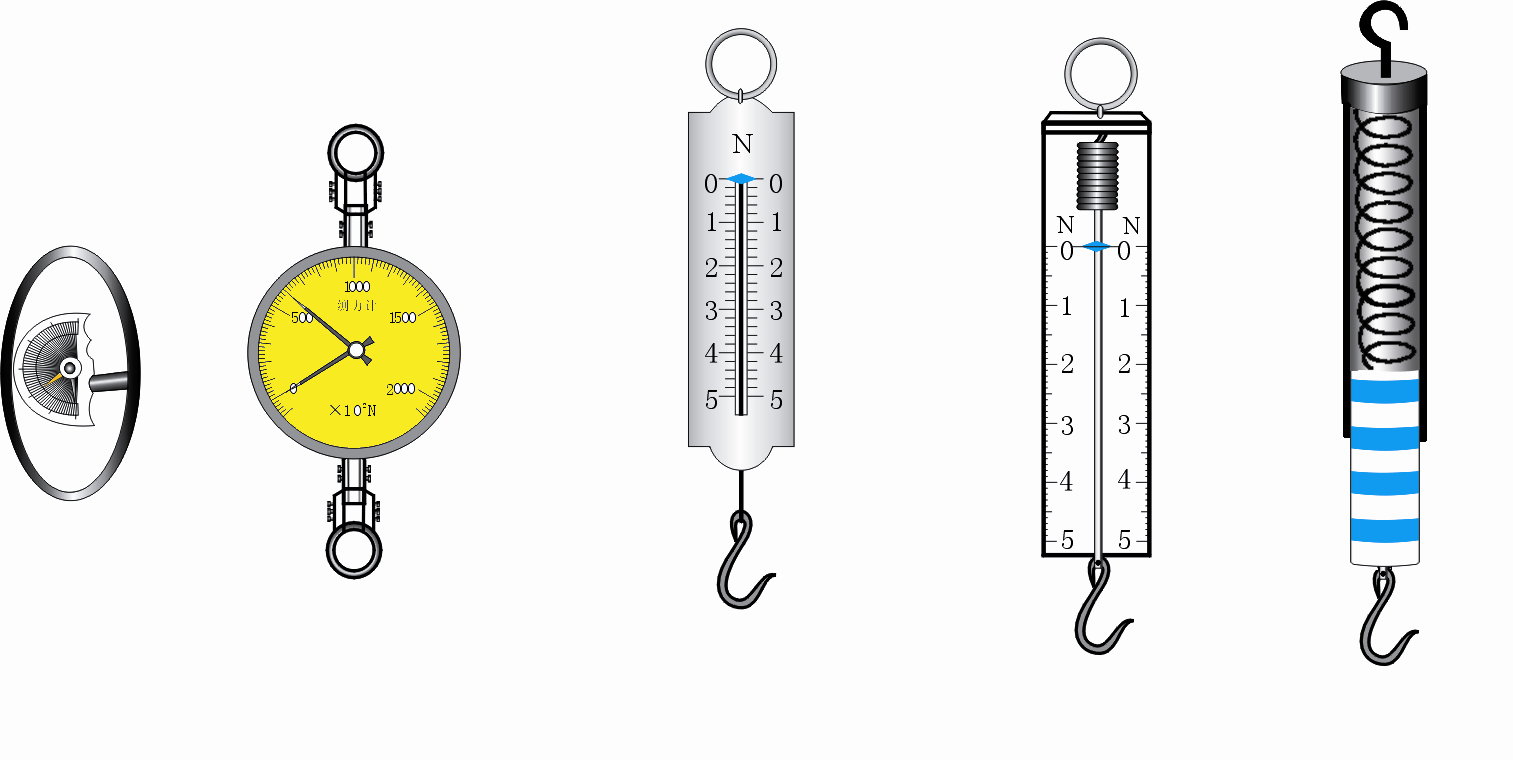 单位
弹簧
指针
刻度盘
刻度
拉杆
挂钩
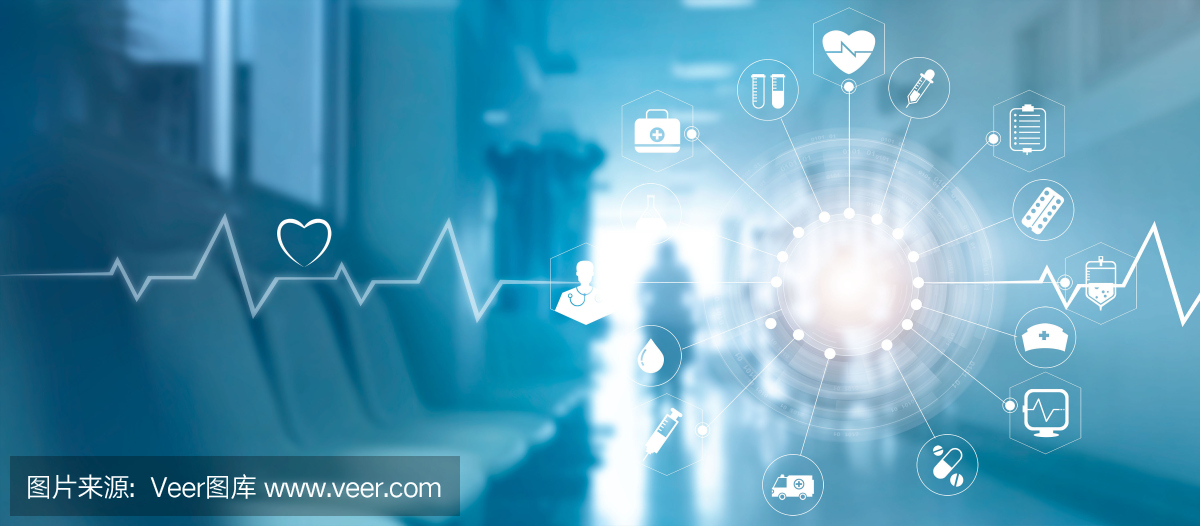 自主学习
零刻度线
2.弹簧测力计测量力前，要先看清　　　　　　、
　　　和   　　　；测量力时，要使弹簧测力计内的弹簧伸长方向跟所测力的方向在　　　　　　上。
分度值
量程
同一直线
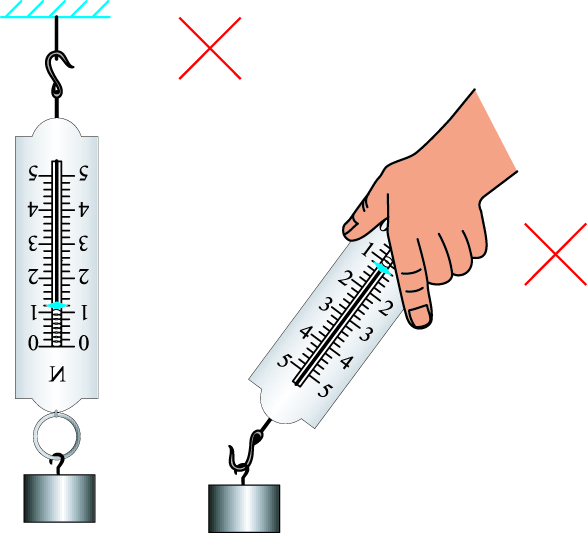 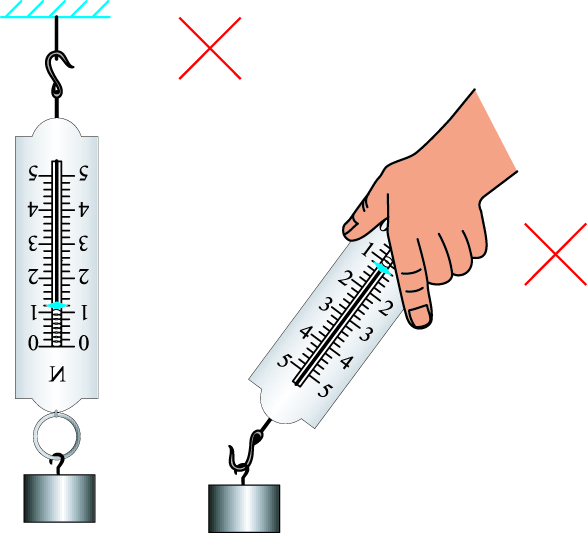 受力没有通过弹簧中心轴线
不能倒挂使用
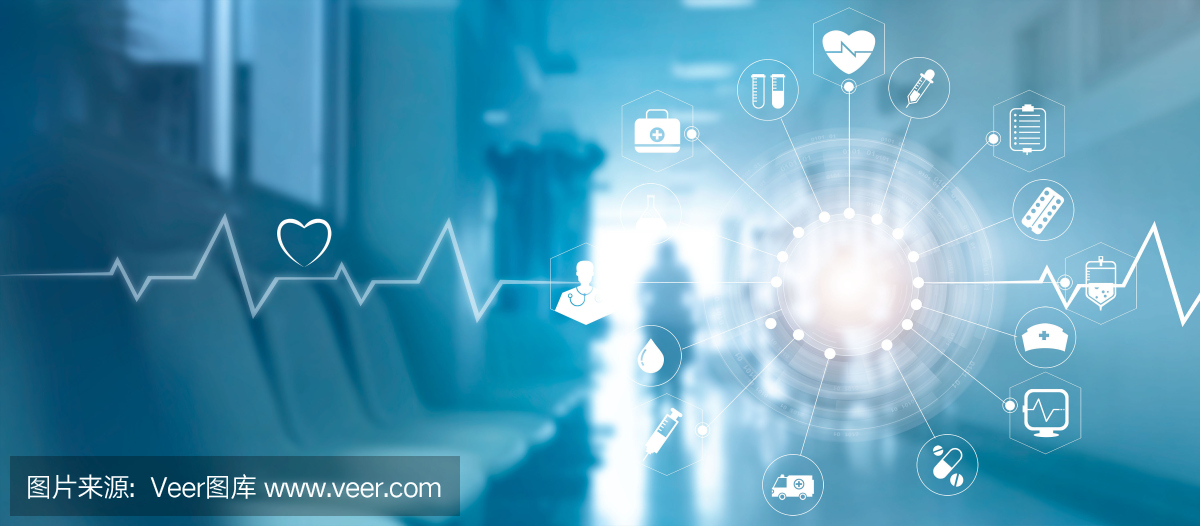 自主学习
大小
3.力的示意图中用一线段表示力的　　　　，用箭头表示力的　　　　，箭头的起点或终点表示力的　　　　。
方向
作用点
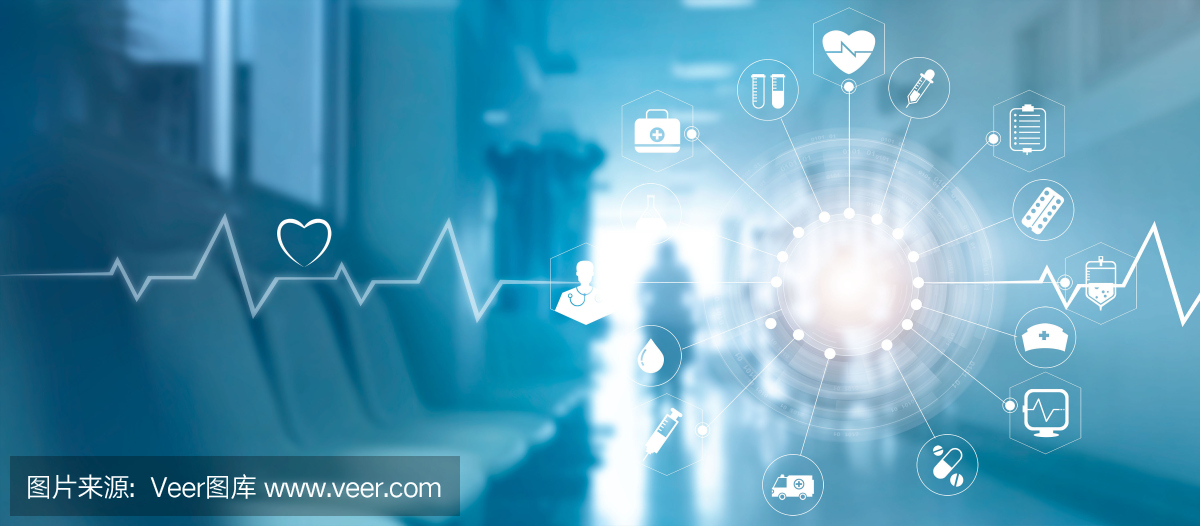 课堂导学
在“观察和使用弹簧测力计”的实验中，用弹簧测力计测力有以下几个步骤，其顺序为　　　　　。
A.读数时应在弹簧稳定后进行，读取数据时，视线与指针相平并跟刻度面垂直 
B.检查弹簧测力计的指针是否指在零刻度线处，若不在零刻度线处，需调节使其在零刻度线处 
C.把物体挂在弹簧测力计下端的钩上或用力拉弹簧测力计下端的钩，使弹簧测力计的轴线与力的方向保持一致，避免弹簧与外壳摩擦 
D.读完数后，应取下物体，看指针是否回到零刻度线处，若不回零刻度线处时应检查原因或换弹簧测力计重新测量 
E.了解弹簧测力计的量程，并观察它的分度值，被测量的力不得超过它的量程
E B C A D
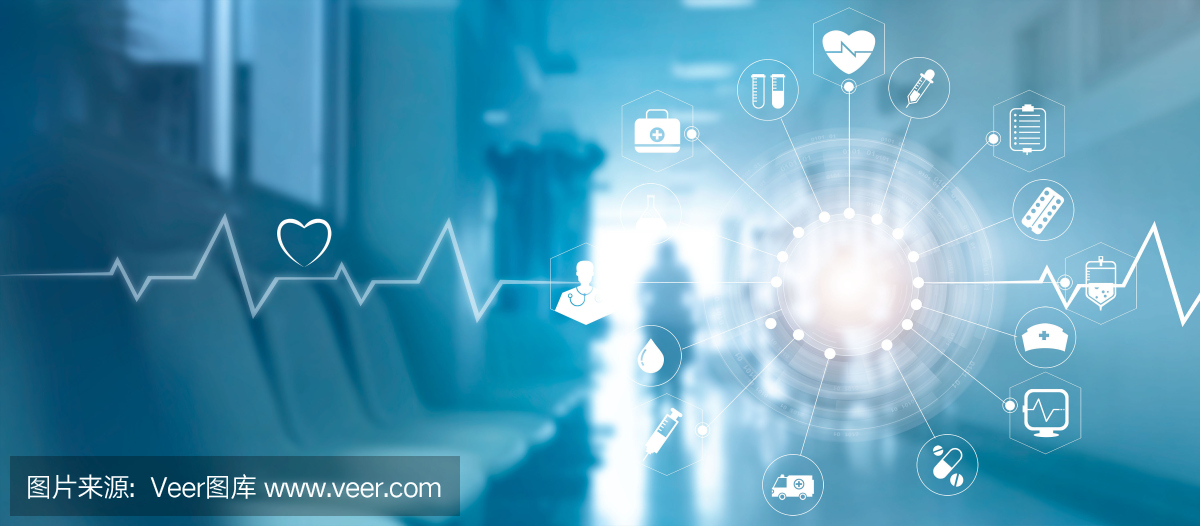 课堂训练
知识点1
弹簧测力计
1.使用弹簧测力计必须注意以下几点，你认为其中不正确的是(　　)
A.使用前必须检查指针是否对准零刻度线  
B.弹簧测力计必须是竖直放置，不能倾斜
C.避免弹簧、指针、挂钩与外壳摩擦  
D.拉力不能超过弹簧测力计刻度的最大值

2.一根长8  cm的弹簧，当所受拉力为8 N时，长度变为12  cm，当长度变为14  cm时所受的拉力是(　　)
A.10 N            B.12 N           C.14 N             D.20 N
B
B
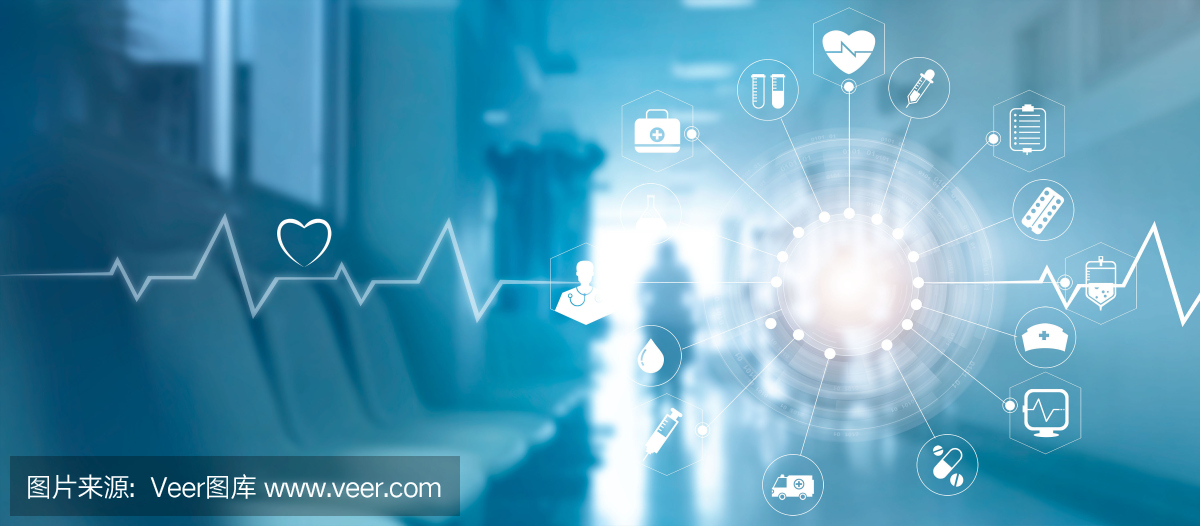 课堂训练
0~5
3.如图6.2－1所示，弹簧测力计的量程是　　　　N，图中的示数为　　　　N。在一定范围内，弹簧受到的拉力越大，弹簧的伸长量就越　　　　，弹簧测力计就是根据这个原理制成的。
2
长
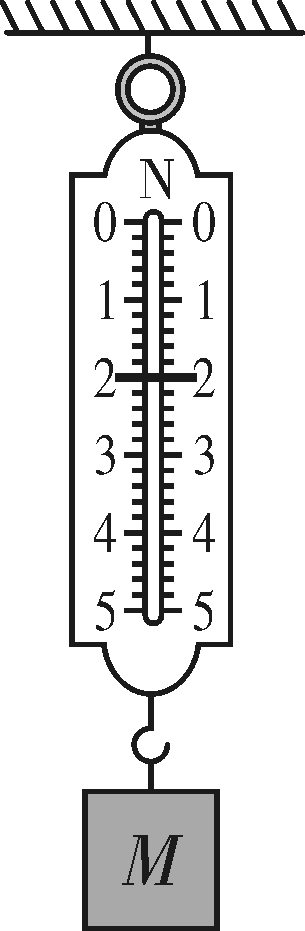 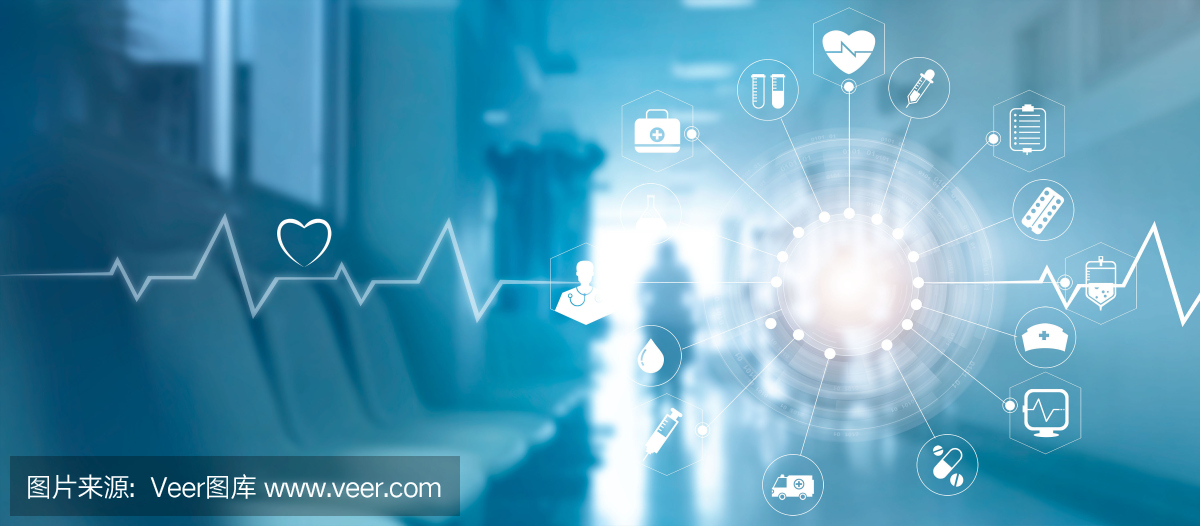 课堂训练
知识点2
用图表示力
4.如图6.2－2所示，让一条薄钢条的一端固定，现分别用不同的力去推它，使它发生如图中A、B、C、D所示的形变，如果力F1＞F2＝F3＝F4，那么：



(1)能说明力的作用效果与力的大小有关是  　、　  。
(2)能说明力的作用效果与力的方向有关的是 　、　。
(3)能说明力的作用效果与力的作用点有关的是　、　。
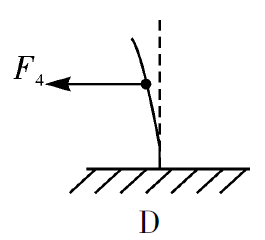 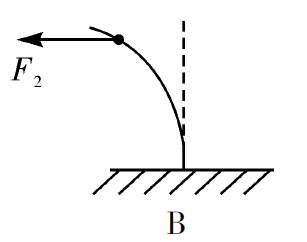 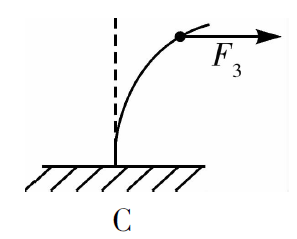 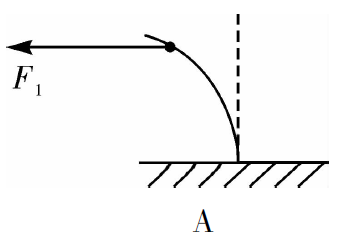 A
B
C
B
B
D
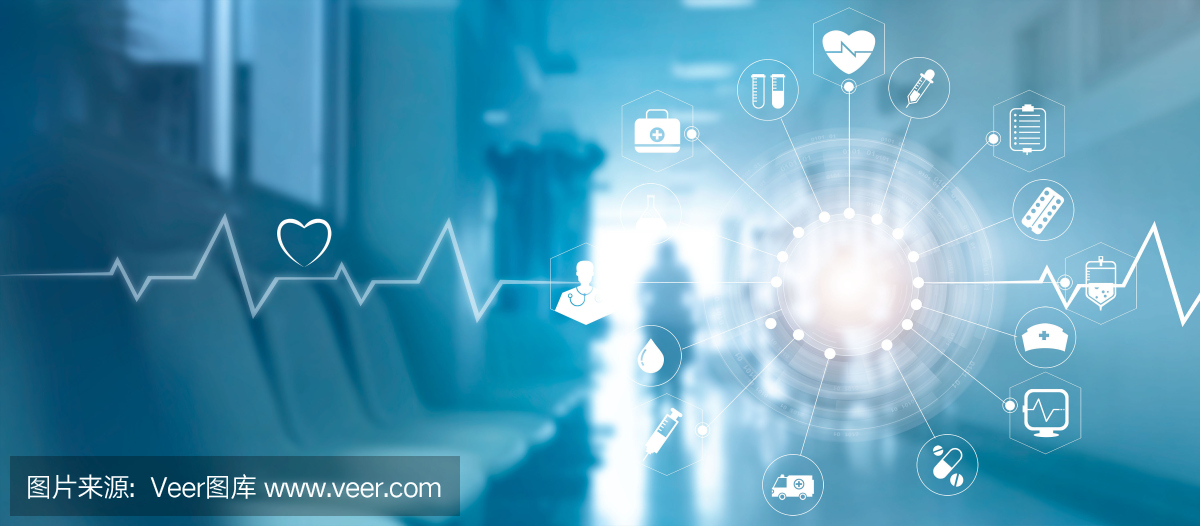 课堂训练
5.(1)请在图6.2－3甲中画出细线对小球的拉力F。
(2)如图6.2－3乙所示，在平直的地面上，一个人沿水平方向用10 N的力推一物体向右运动，请画出物体在水平方向所受推力的示意图。
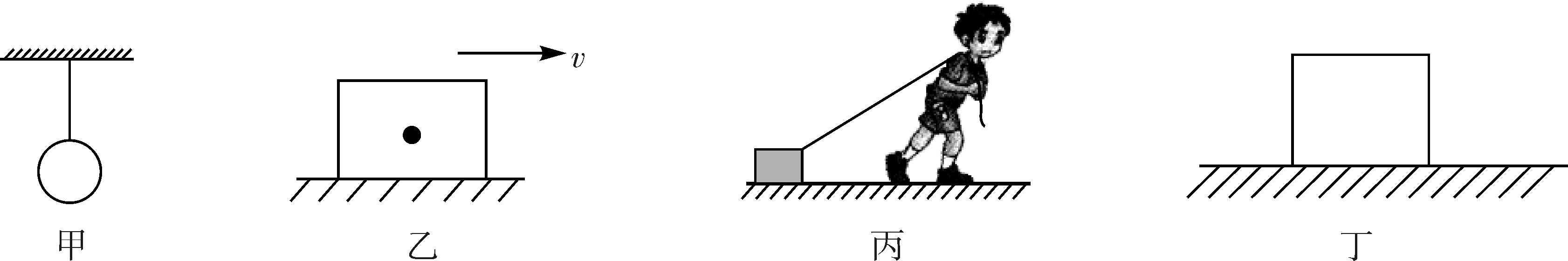 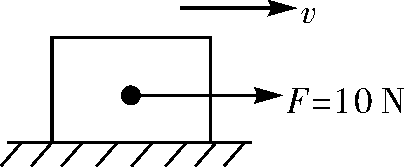 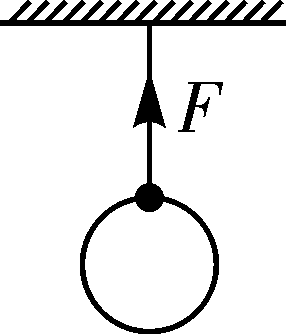 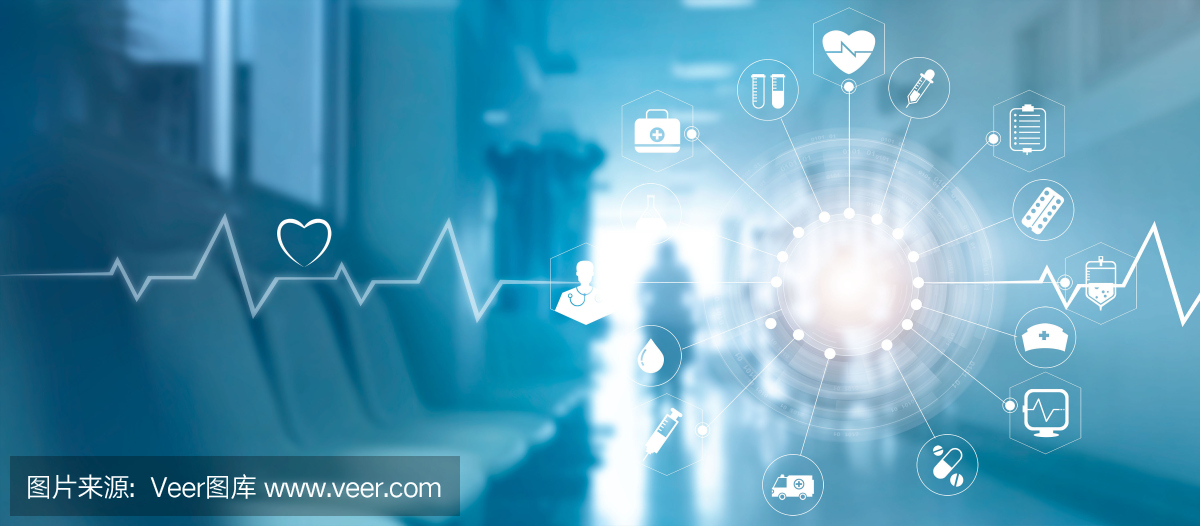 课堂训练
5.(3)如图6.2－3丙所示，一同学用100 N的拉力，拉着木箱在水平地面匀速前进，请作出木箱受到的绳子拉力的示意图。
(4)在图6.2－3丁中，画出水平地面上的物体所受支持力的示意图。
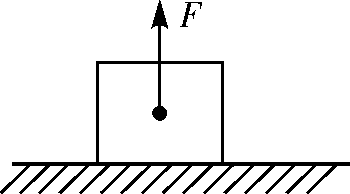 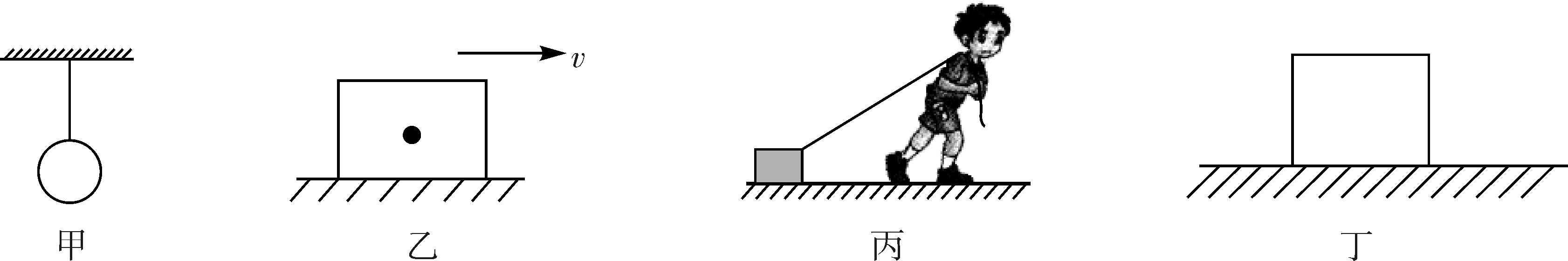 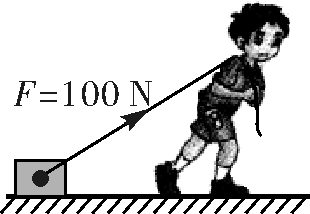 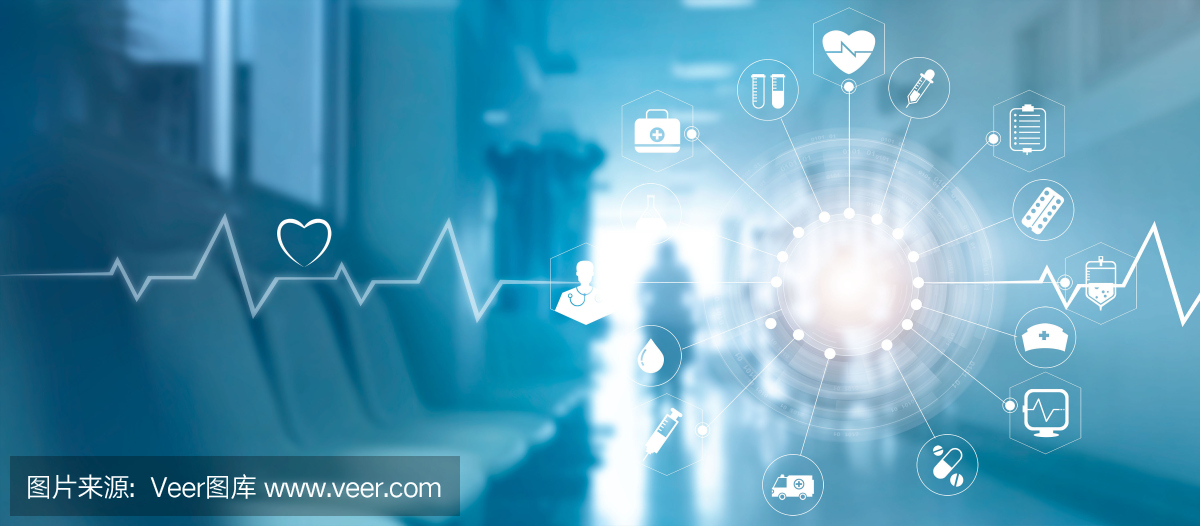 课后巩固
1.下列的测量工具中，不属于测力工具的是(　　)
A.弹簧测力计    B.握力计    C.拉力计    D.天平

2.某同学在用弹簧测力计测量力前，发现指针指在0.1 N的位置上，为了使测量准确，他提出了以下调整方法，其中正确的是(　　)
A.必须将指针拨到“0”刻度线，若不能使指针对准“0”刻度线，该弹簧测力计已不能使用
B.仍可以直接测出拉力，然后再减去0.1 N
C.仍可以直接测出拉力，因为实验时误差不可避免
D.必须换一个弹簧测力计测量，该弹簧测力计已不能使用
D
B
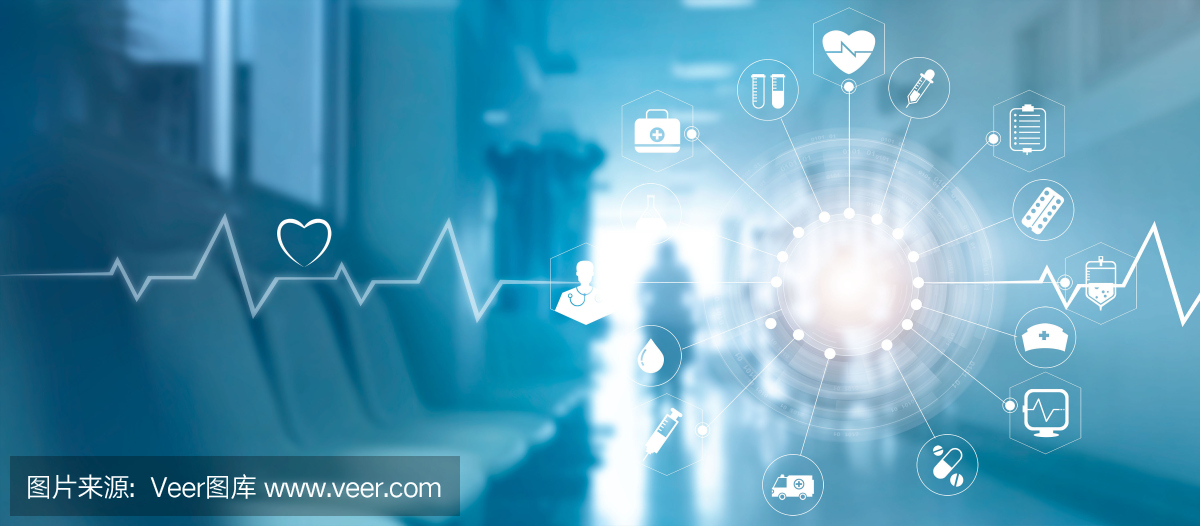 课后巩固
3.在弹性限度内，弹簧的伸长量ΔL与所受拉力F成正比。图6.2－4中能正确表示这种关系的是  (　　)
B
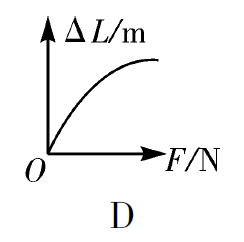 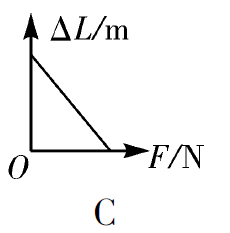 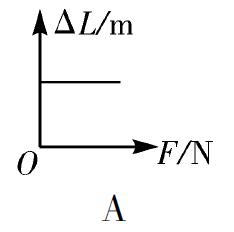 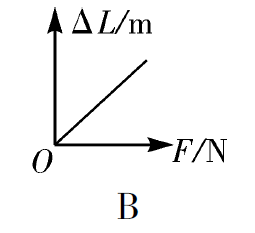 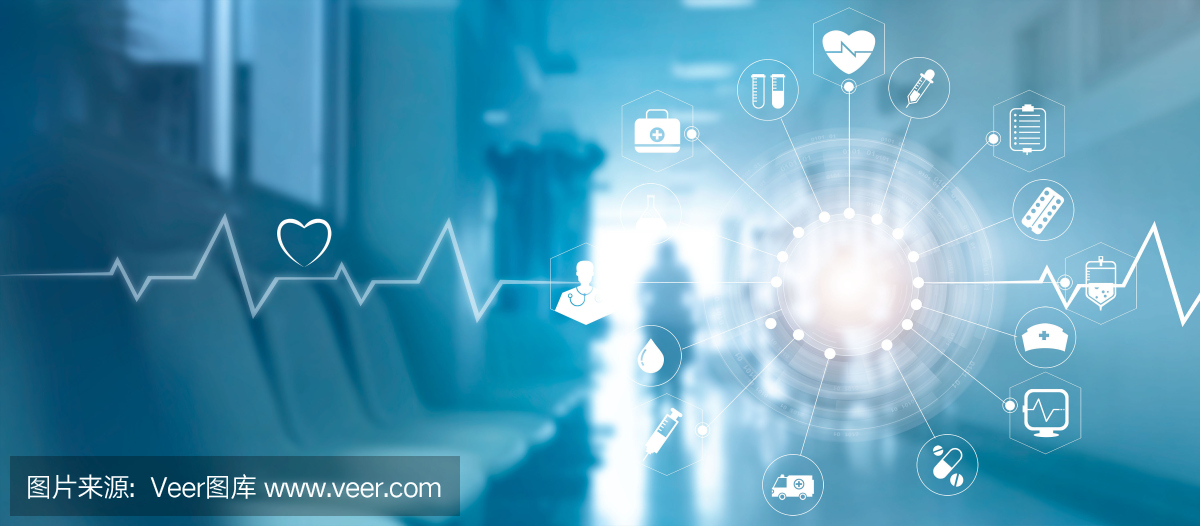 课后巩固
0~5
4. 如图6.2－5所示弹簧测力计的量程是　　　　N，它的读数是           N。



5.弹簧测力计是测量　　　　　的工具；一根原长为5 cm的弹簧在5 N的拉力作用下长度变成10 cm，那么当它受到2 N的拉力时，它的长度为　      cm。
3.6
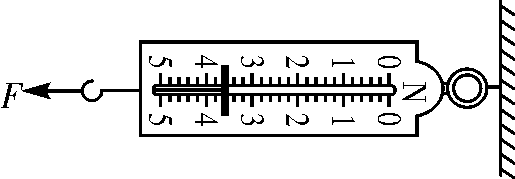 力的大小
7
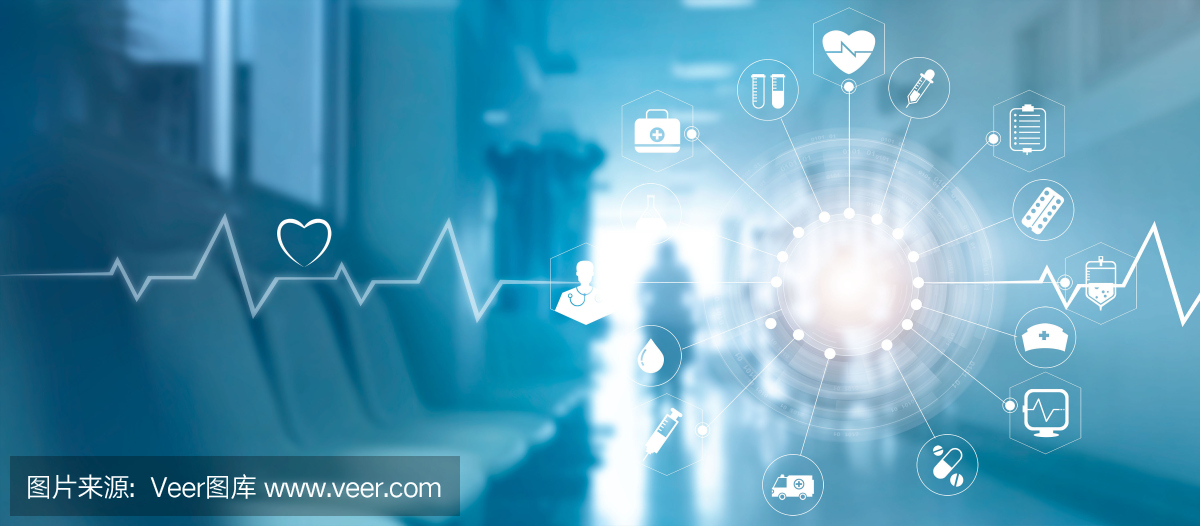 课后巩固
6.小明观察，发现弹簧测力计的刻度是均匀的，由此他猜想弹簧的伸长量与它受到的拉力成正比。为了验证猜想，小明决定进行实验。
(1)要完成实验，除了需要如图6.2－6甲中所示的一根两头带钩的弹簧、若干相同的钩码(每个钩码重力已知)、铁架台以外，还需要的测量仪器是　　　　。进行实验后小明记录数据如下表，表中数据明显错误的是第　　　　次实验。
刻度尺
4
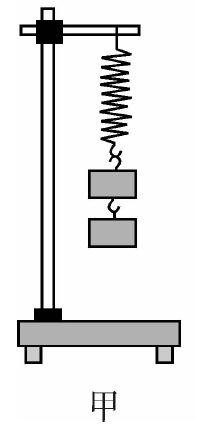 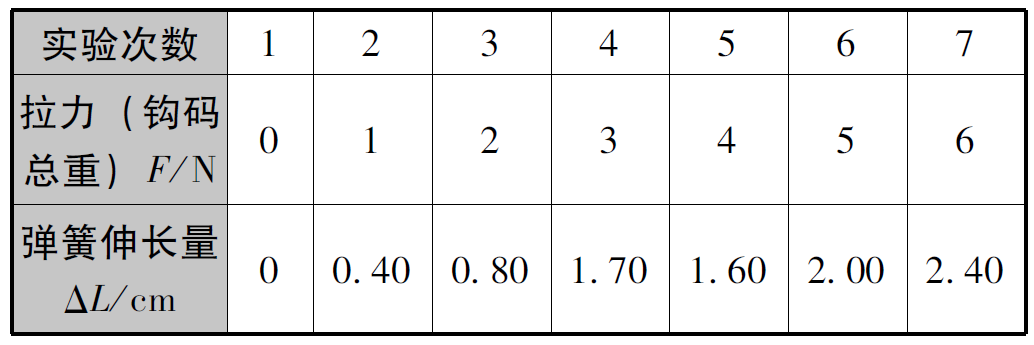 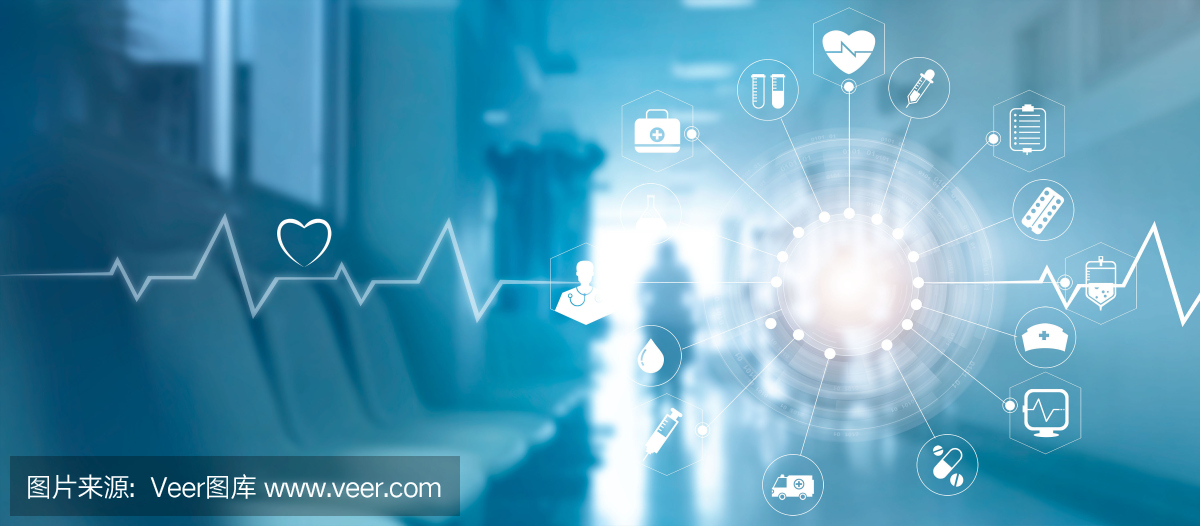 课后巩固
(2)去除错误的一组数据，在如图6.2－6乙中作出弹簧伸长量与所受拉力的关系图象。







(3)由图象可验证小明的猜想是　　　　(选填“正确”或“错误”)的。
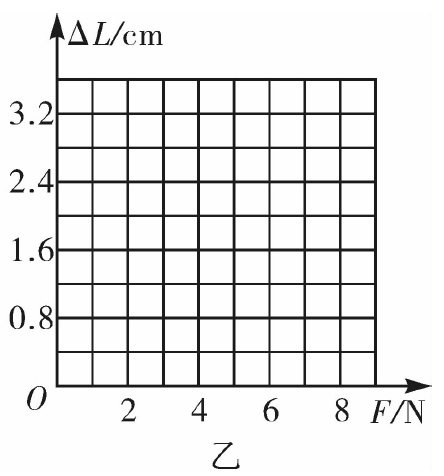 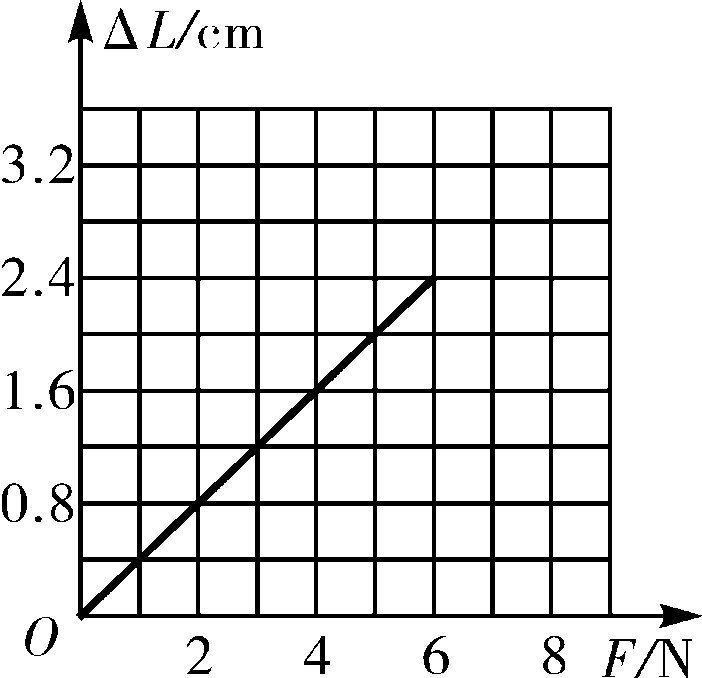 正确
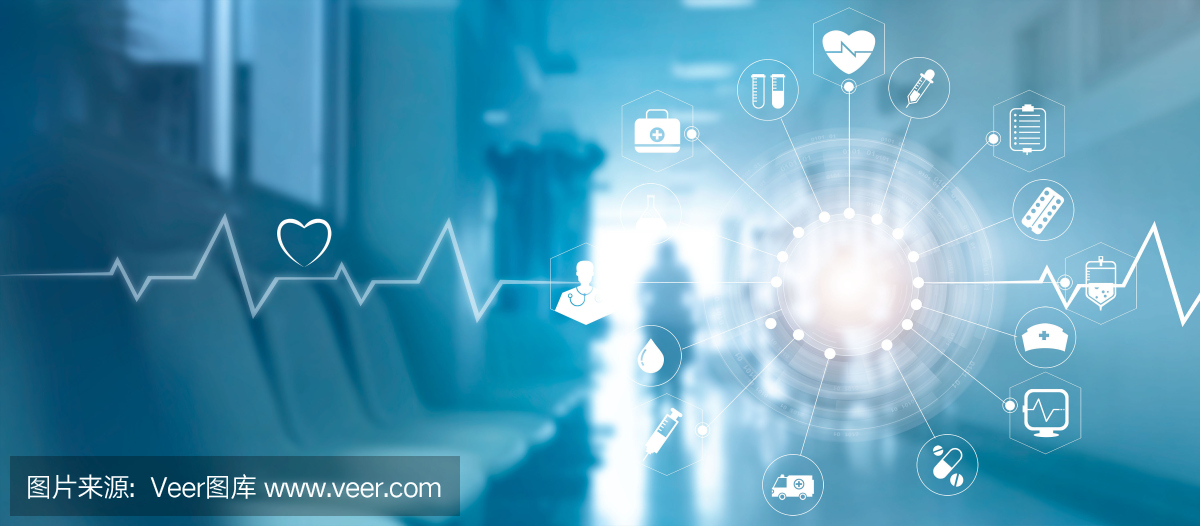 课后巩固
7.(1)如图6.2－7甲所示，用细线将小球悬挂在竖直墙壁上，请画出小球所受拉力的示意图。
(2)一物块静止在如图6.2－7乙所示的光滑斜面上，请画出物块所受沿斜面向上推力的示意图。
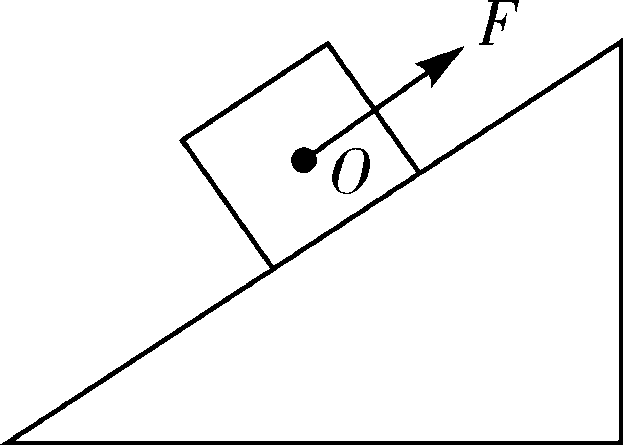 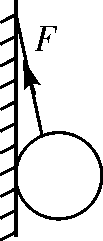 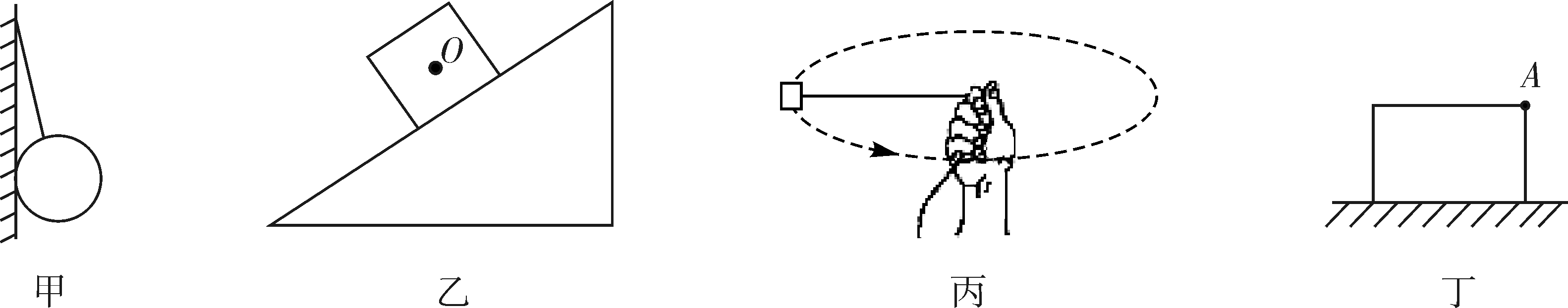 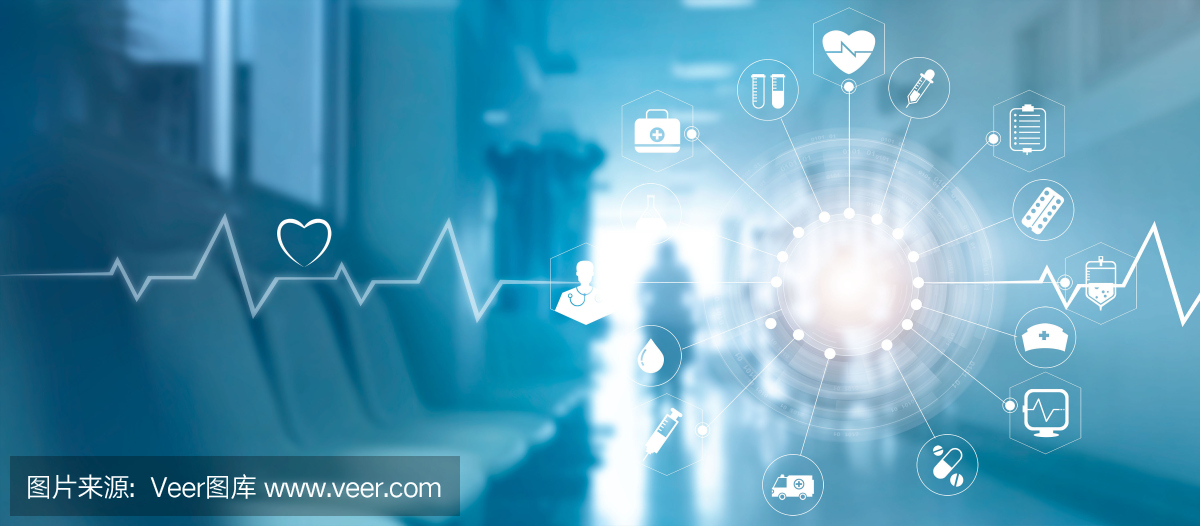 课后巩固
(3)如图6.2－7丙所示，用细线拉住橡皮在水平面上转圈，在图中画出橡皮所受拉力示意图。
(4)如图6.2－7丁所示，在水平面上放有一木块，其A点受到一个大小为20 N、方向跟水平面成30°的斜向上拉力，画出这个拉力的示意图。
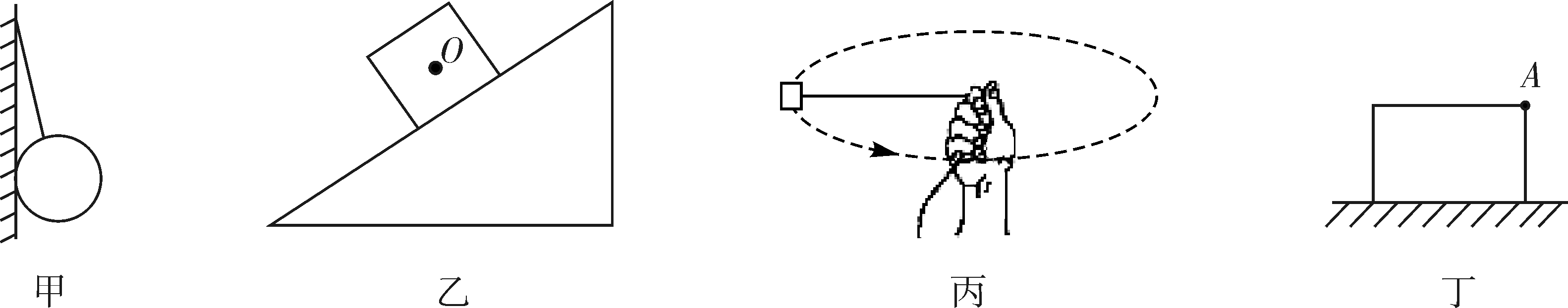 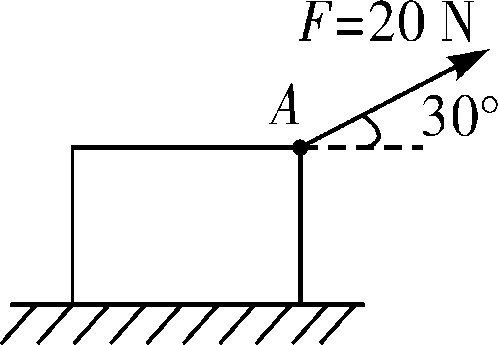 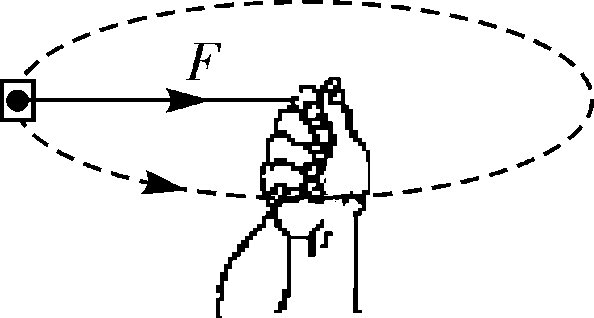 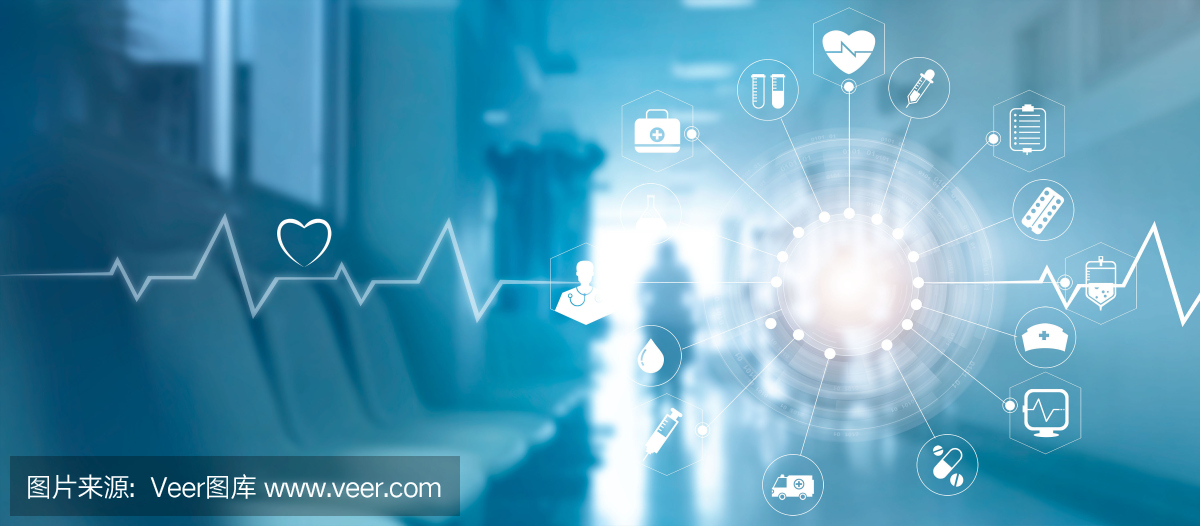 培优提升
1.如图6.2－8所示，一根弹簧一端挂在墙上，用490 N的力拉另一端，弹簧伸长了20 cm。如果改为两个人分别拉弹簧的两端，把它也拉长了20 cm，则每个人分别用力为(　　) 



A.490 N、490 N
B.0 N、490 N
C.490 N、0 N
D.245 N、245 N
A
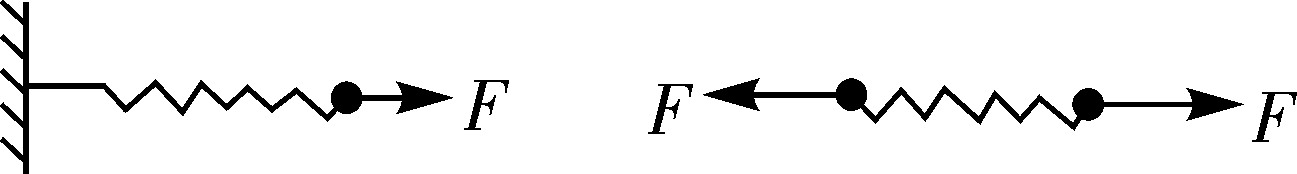 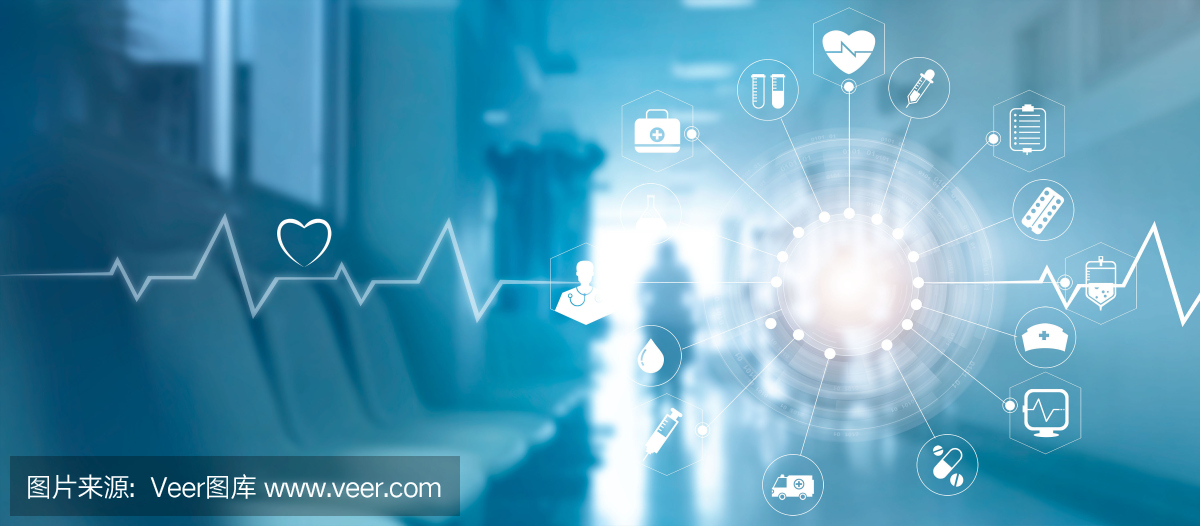 培优提升
2.为制作弹簧测力计，某物理实验小组对弹簧的伸长与拉力的关系作了探究。下表是他们利用甲、乙两根不同的弹簧做实验时所记录的数据。




(1)分析表一和表二数据可知：
①在一定条件下，弹簧伸长的长度与它所受的拉力成　　　　；
②在拉力相同的情况下，甲弹簧伸长的长度比乙弹簧　　　　(选填“大”或“小”)。
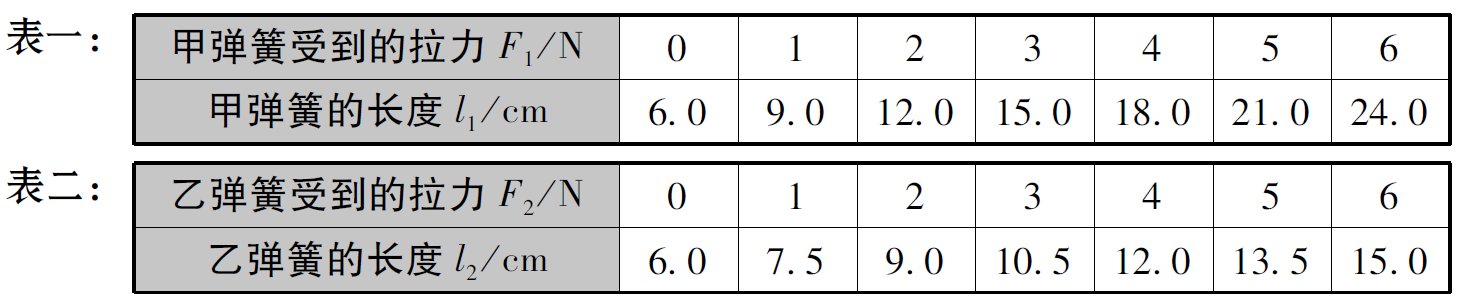 正比
大
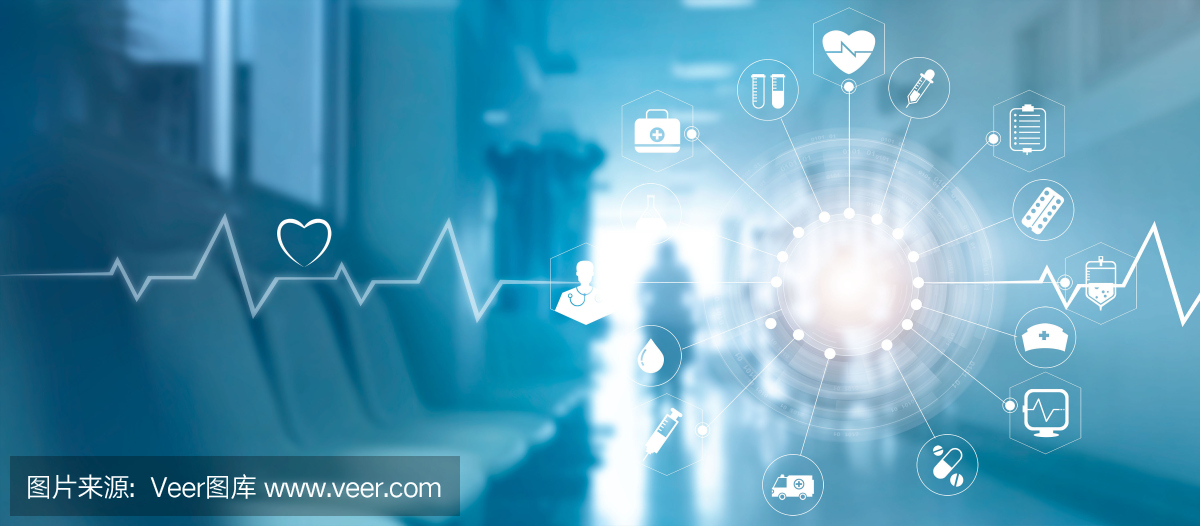 培优提升
(2)如图6.2－9所示的A、B两弹簧测力计分别使用了甲、乙两弹簧，它们的外壳相同，刻度线分布情况相同。则量程较大的是　　　　测力计，精度较高的是　　　　测力计。(以上两空均选填“A”或“B”)
B
A
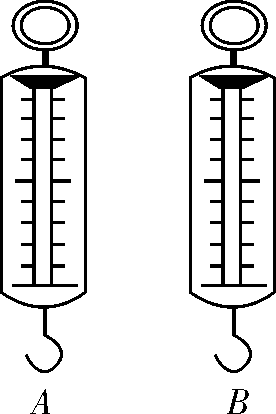 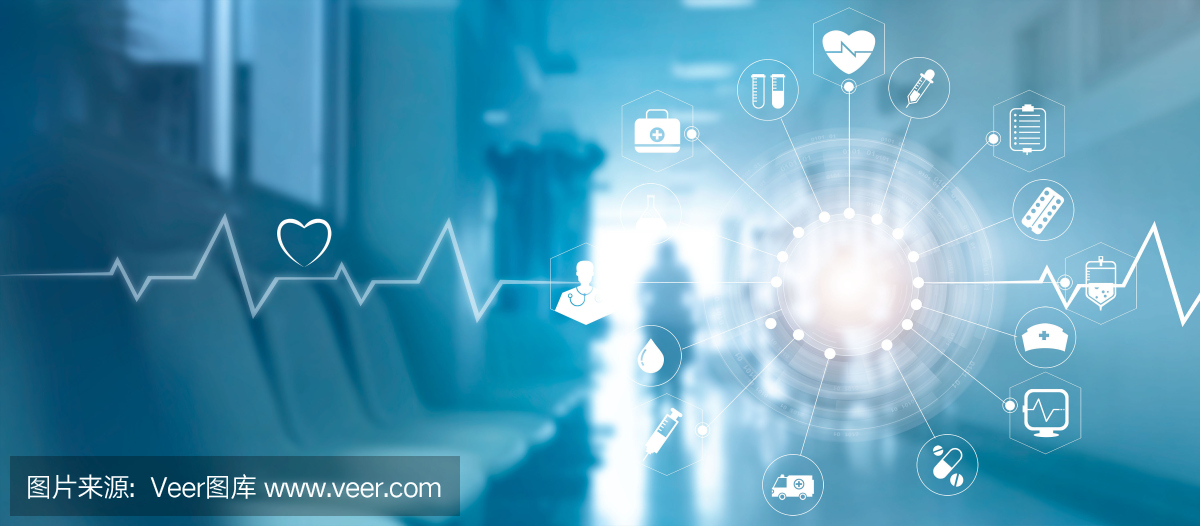 培优提升
3.用一把刻度尺和一支弹簧测力计探究弹性细绳的伸长量与所受拉力的定量关系。如图6.2－10甲所示，A、B分别为处于原长的一根弹性细绳的左右两端，R1和R2是固定在细绳上的两个标识。现将A端固定，用弹簧测力计将B端沿着细绳所在直线向右拉，R1、R2和B三点位置及弹簧测力计的读数如图6.2－10乙、丙、丁所示。已知细绳始终处于弹性限度内。
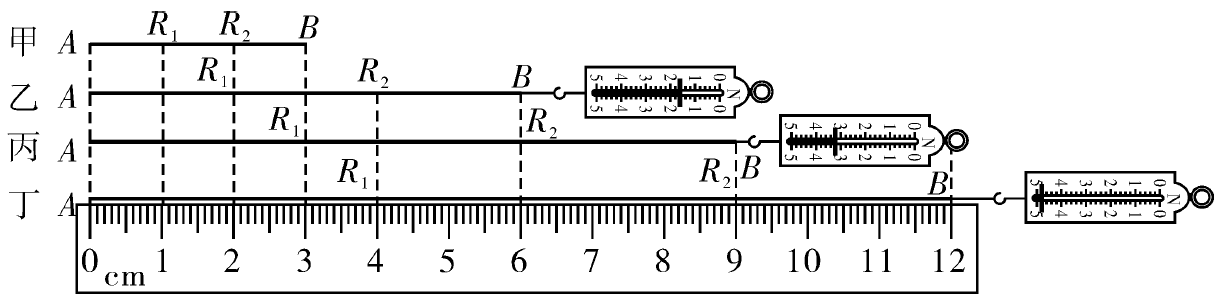 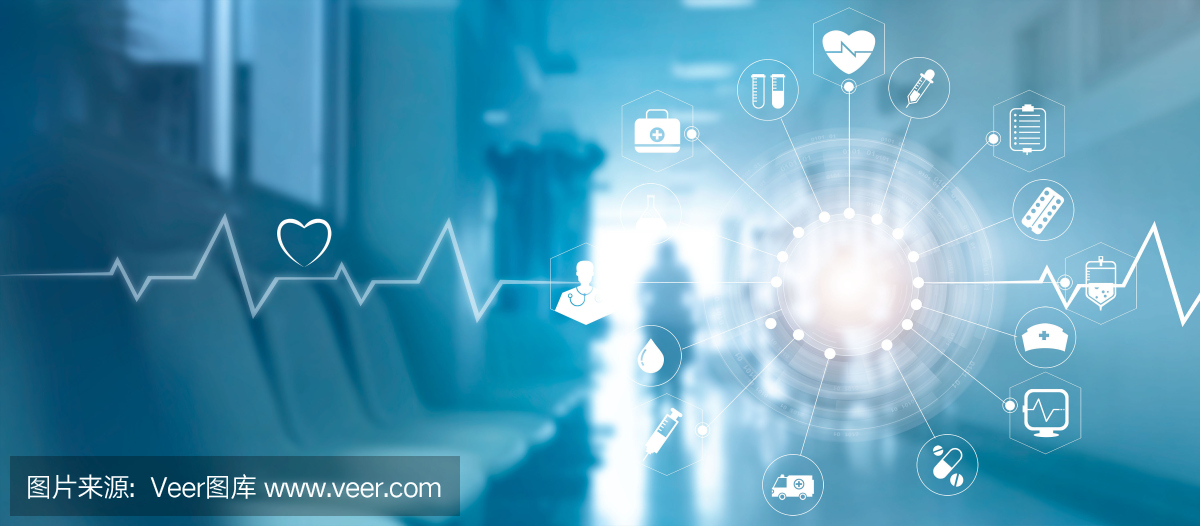 培优提升
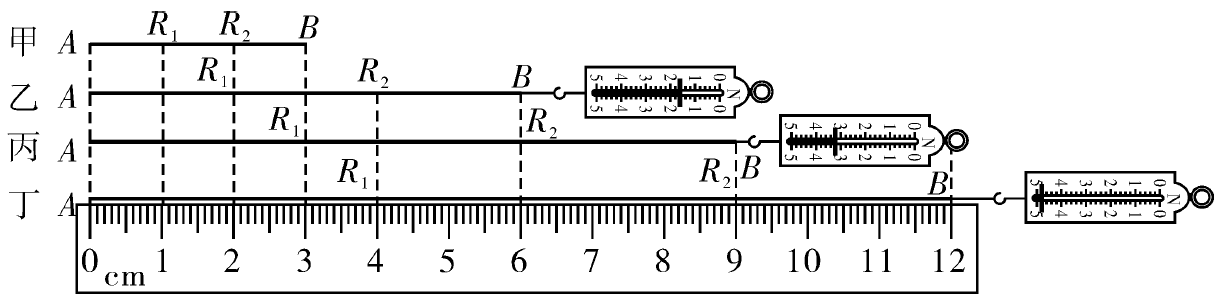 (1)据图6.2－10甲可知弹性细绳原长为　　　　cm；图6.2－10乙中测力计读数为　　　　N。
(2)分析实验数据可知，在弹性限度内，弹性细绳是　　　　　(选填“均匀”或“不均匀”)伸长的；伸长量与所受拉力　　　　　(选填“成正比”或“不成正比”)。
(3)当标识R2刚好位于刻度尺上7.00 cm位置时，R1位于刻度尺上　　　　cm位置。
3.00
1.6
均匀
成正比
3.50